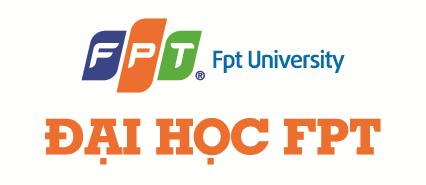 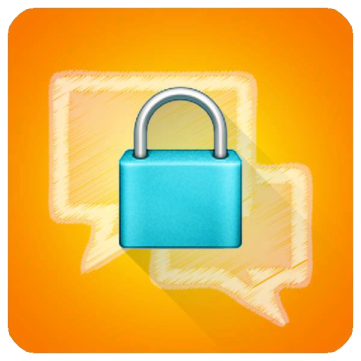 Chatting secure on Android
Capstone Project
CONTENTS
Introduction
Project Management Plan
Requirement Specification
Software Design Specification
Testing & Evaluation
Demo & QA
Introduction
Introduction
Team member
Introduction
Problem
Introduction
Existing system
Encryption algorithm is fixed and maybe decrypted on the future

Encrypt data will be decrypt by producer
Text Secure
Introduction
Existing system
Low level of security 

Data is not encrypted when transfer

Pay money to get full feature
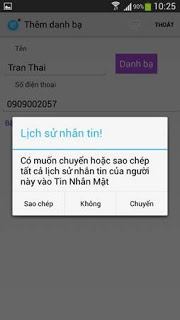 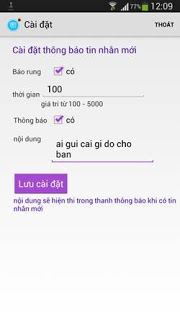 TinNhanMat
Introduction
Our purpose
Running on Android operating system.

Easy to use.

Extremely high security.

Free.
Project Management
Problem definition
Proposed System
Working method
Problem definition
Proposed System
System provided functions as normal SMS app
User can decide secret key and encryption method for each conversation
Android application
Every data must be encrypted before save to database
Working methods
Problem definition
Project rule
Building workflow
Problem definition
Working methods
Project rule
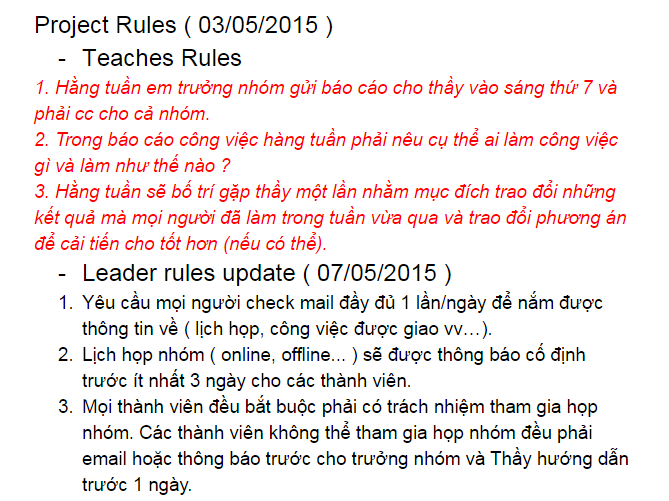 Problem definition
Working methods
Building workflow
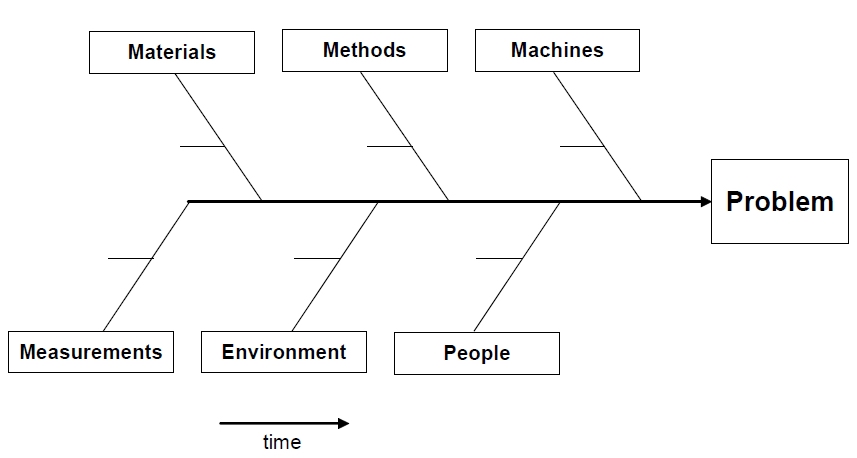 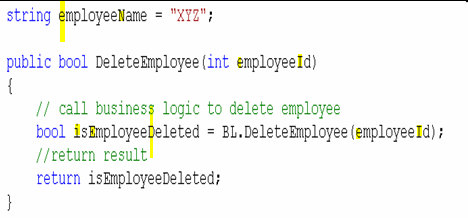 Coding convention
Fishbone
Project planning
Task sheet
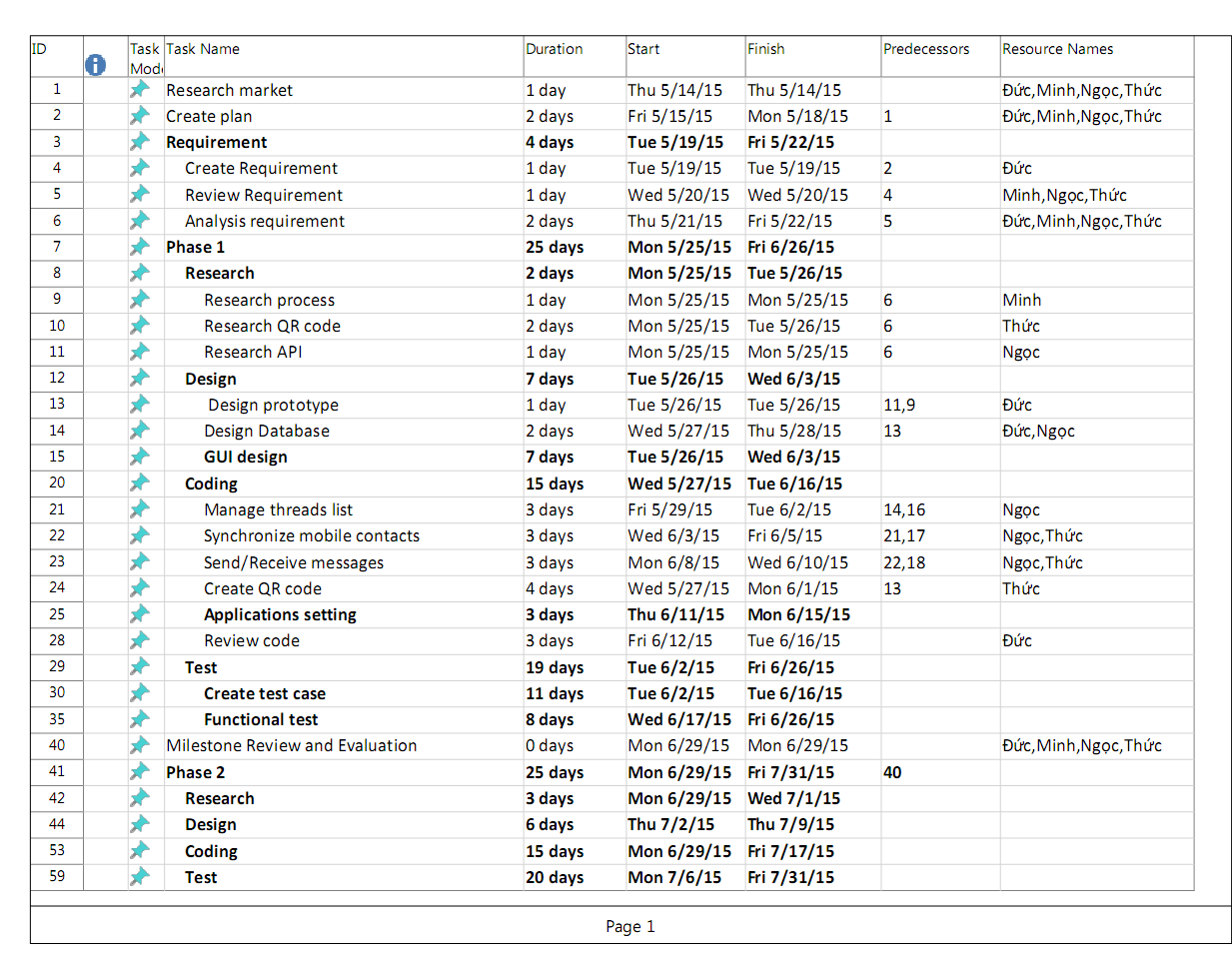 Project organization
Software Process Model
Role and Responsibilities
Project organization
Software Process Model
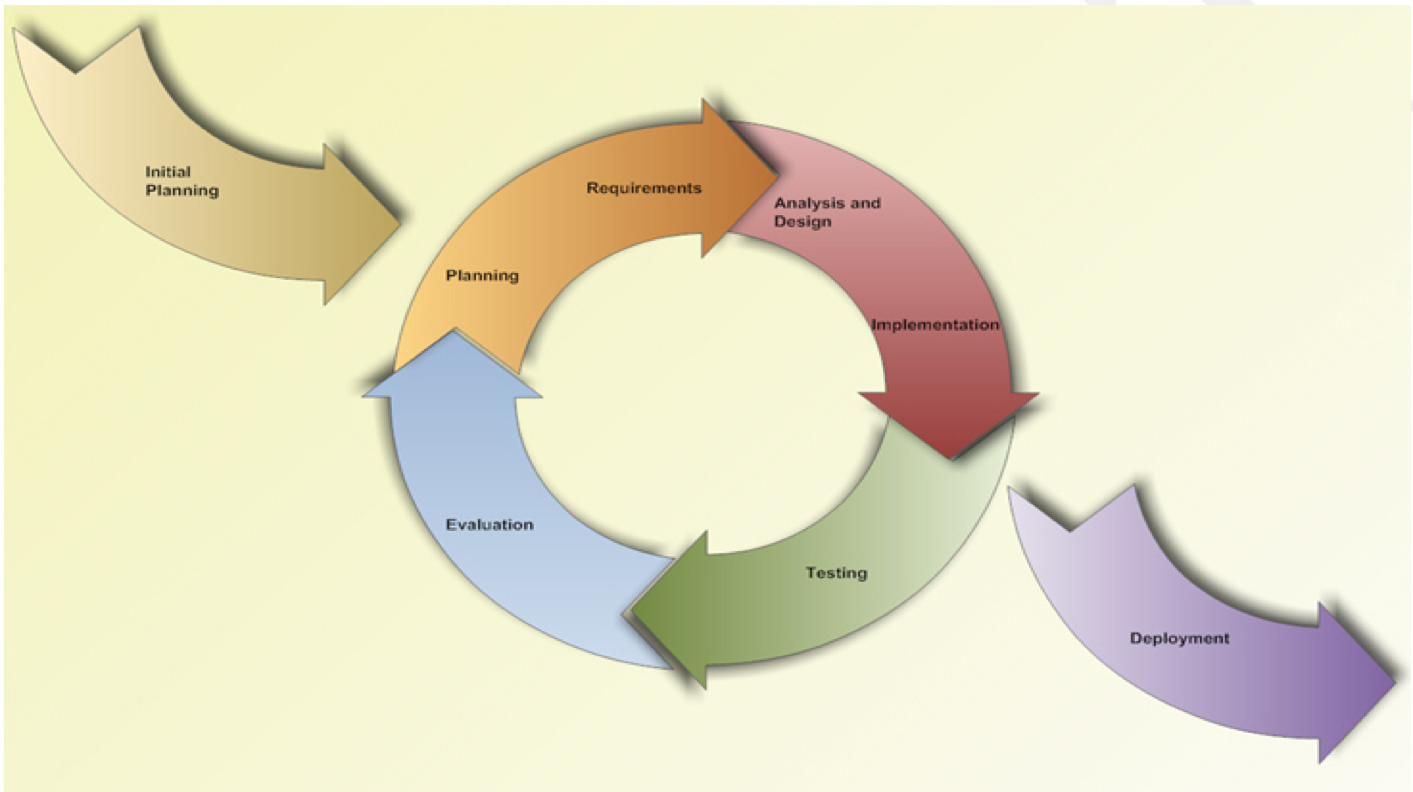 Project organization
Role and Responsibilities
Supervisor
Mr. Trương Vĩnh Lân
Project manager
Đỗ Việt Đức
Business analysis 
 Đỗ Việt Đức (Leader)
Nguyễn Văn Ngọc (Support)
Coding
 Nguyễn Văn Ngọc (Leader)
Trần Nhật Minh Nguyễn Văn Thức (Support) 
Đỗ Việt Đức (Review)
Testing
Nguyễn Văn Thức (Leader)
Đỗ Việt Đức (Support)
Design

 Trần Nhật Minh (Leader)

Nguyễn Văn Ngọc (Support)
Tracking, Reporting and Controlling
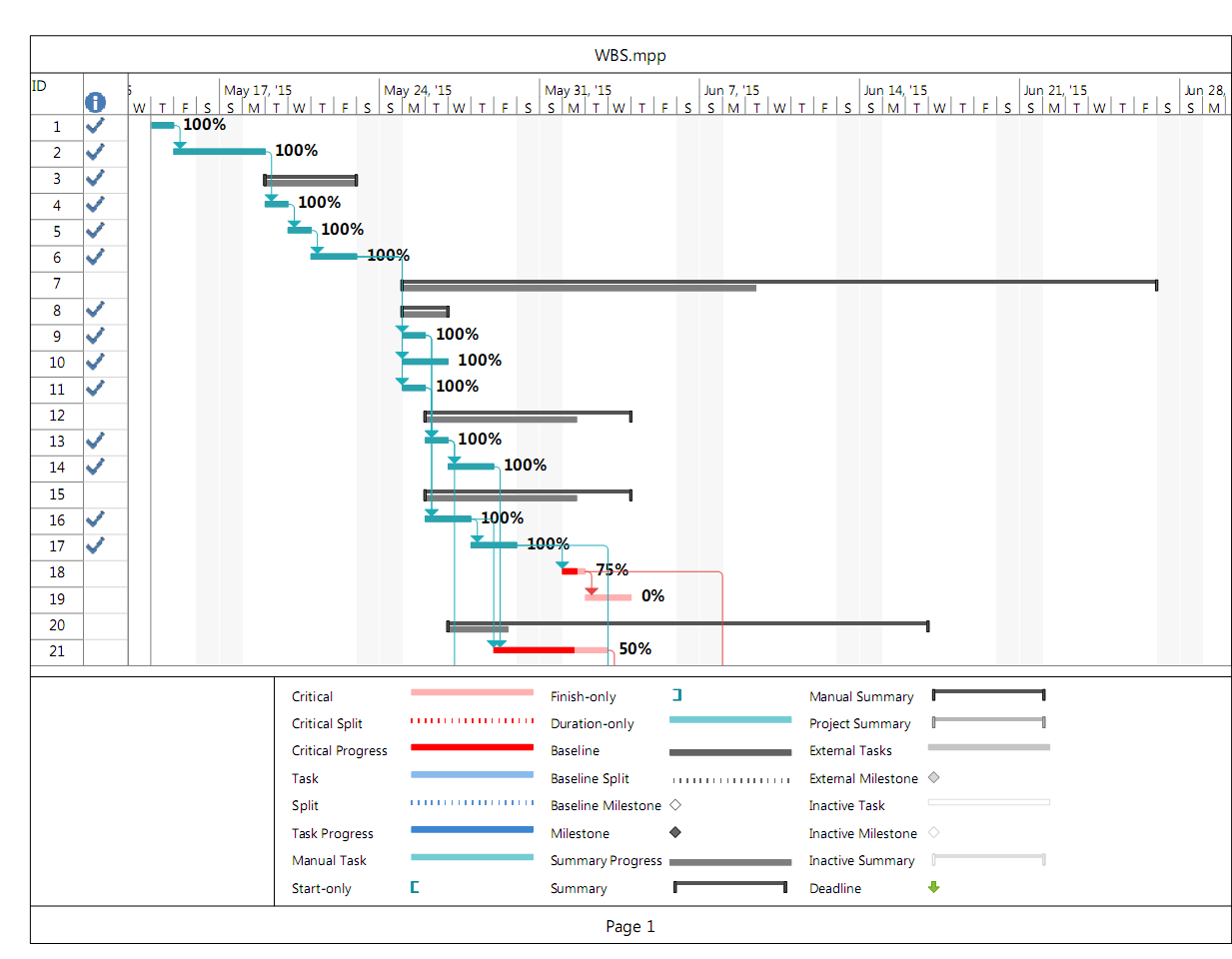 Risk management
Communicate management
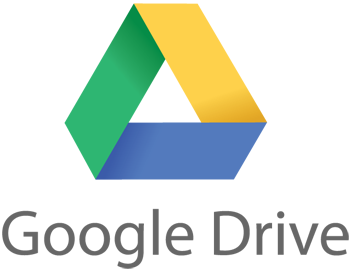 Time: 5 hours/day, 5 days/week
Location:  Hòa Lạc campus, Home.
Meeting supervisor: once a week
Team building: once a month
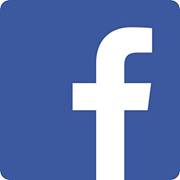 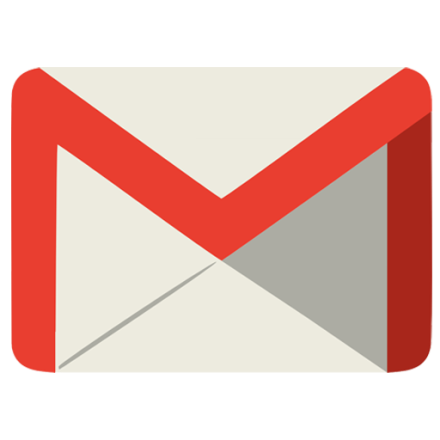 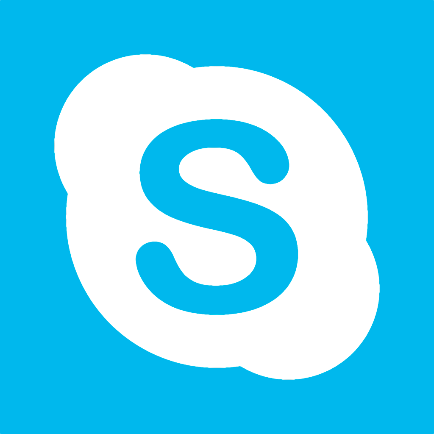 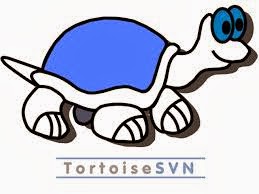 Requirement Specification
User Requirement Specification
Client:
User
Mobile device : Android 4.0 or later
Server:
SMS provider
Functional Requirements
Non-functional Requirements
Availability
Usability
Security
Compatibility
Performance
Maintainability
Portability
System design description
System Architectural Design
Component Diagram
Class Diagram
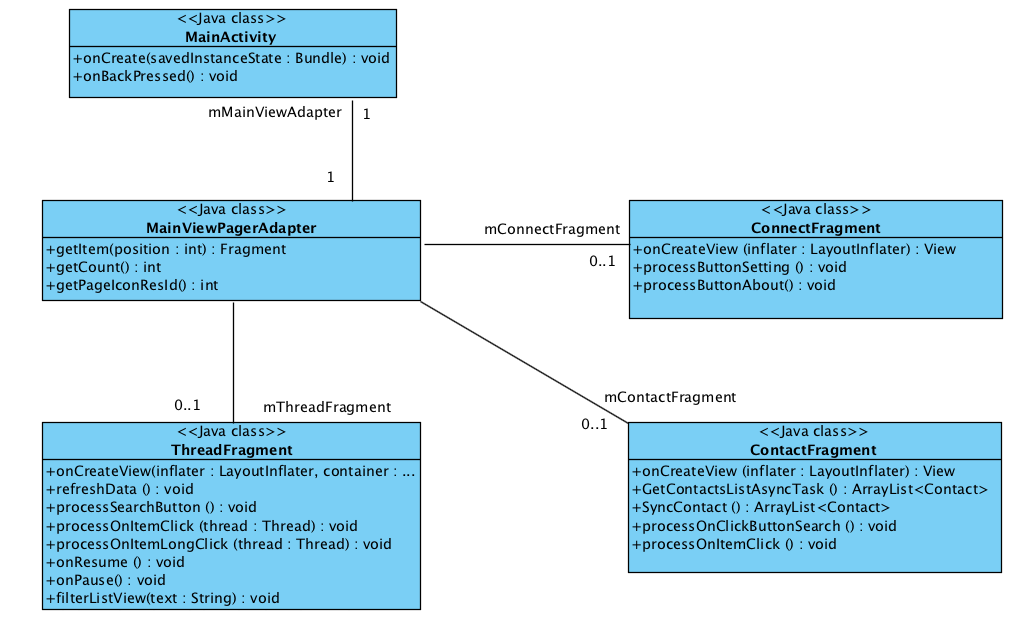 Class Diagram Explanation
Sequence Diagram
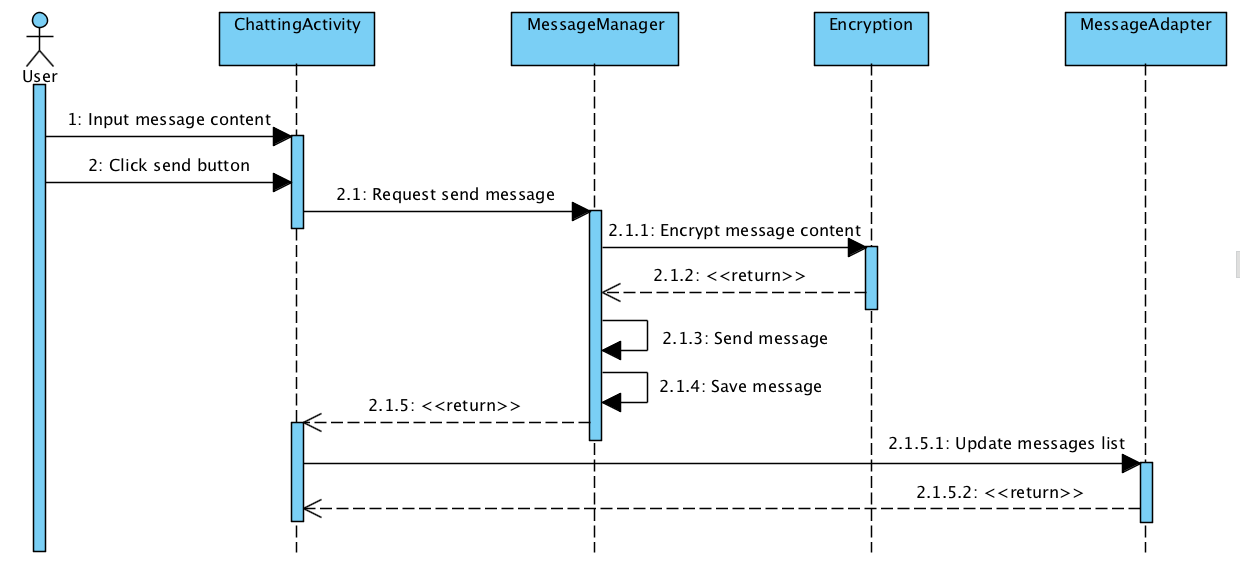 Database design
Security
Shift Encode
Vigenere Encode
AES Encode
RC4 Encode
AES Encode
Algorithm definition
Shift Encode
Plain text
Key
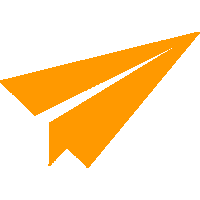 Cipher text
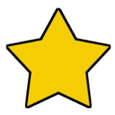 Complexity
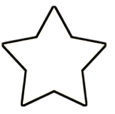 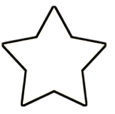 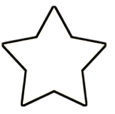 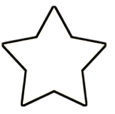 Algorithm definition
Vigenere Encode
“Move each character in plain text to other character by alternative method use Vigenere square”
Key
Plain
Cipher text = [Plain, key]
Plain:      x x x
Key:        b c d
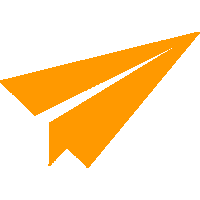 Cipher:   y z a
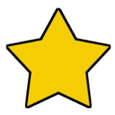 Complexity
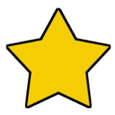 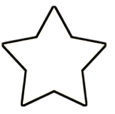 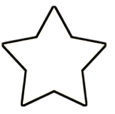 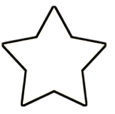 Algorithm definition
AES Encode
AES - Advanced Encryption Standard 
Established by the U.S. National Institute of Standards and Technology (NIST) in 2001

Complexity
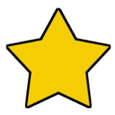 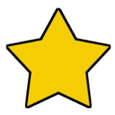 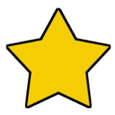 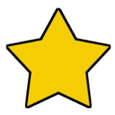 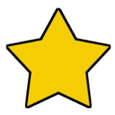 You decide how the application 	encode your message content
5 types of new rule
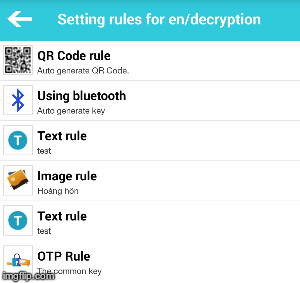 Up to 10 rules
Change the rule’s position easily
Encode follow the order that you set
Security
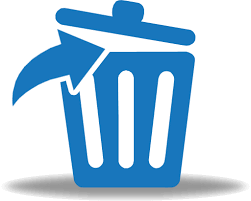 Delete message after 2-30 seconds automatically
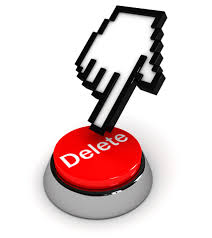 Delete chatting thread from another phone
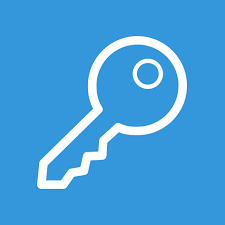 Application passcode
Testing & Evaluation
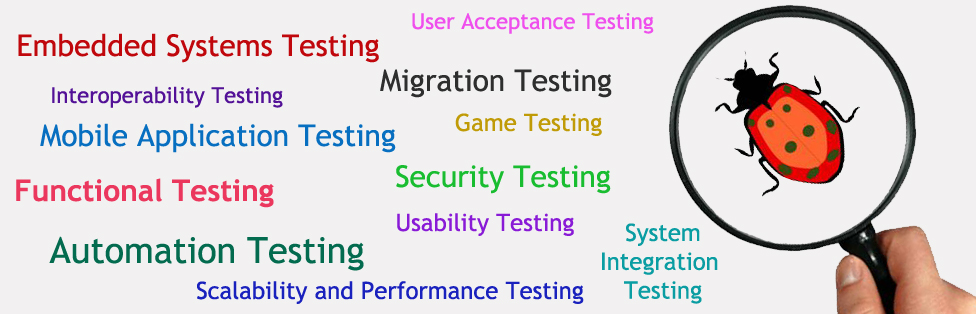 Test Model
Test Execute
Test process
Test process
Make Plan
Design test case
Execute
Make Plan
Analyze & Design
Preparation test
Execute
Check
Evaluation
Test report
Demo & QA
Available on
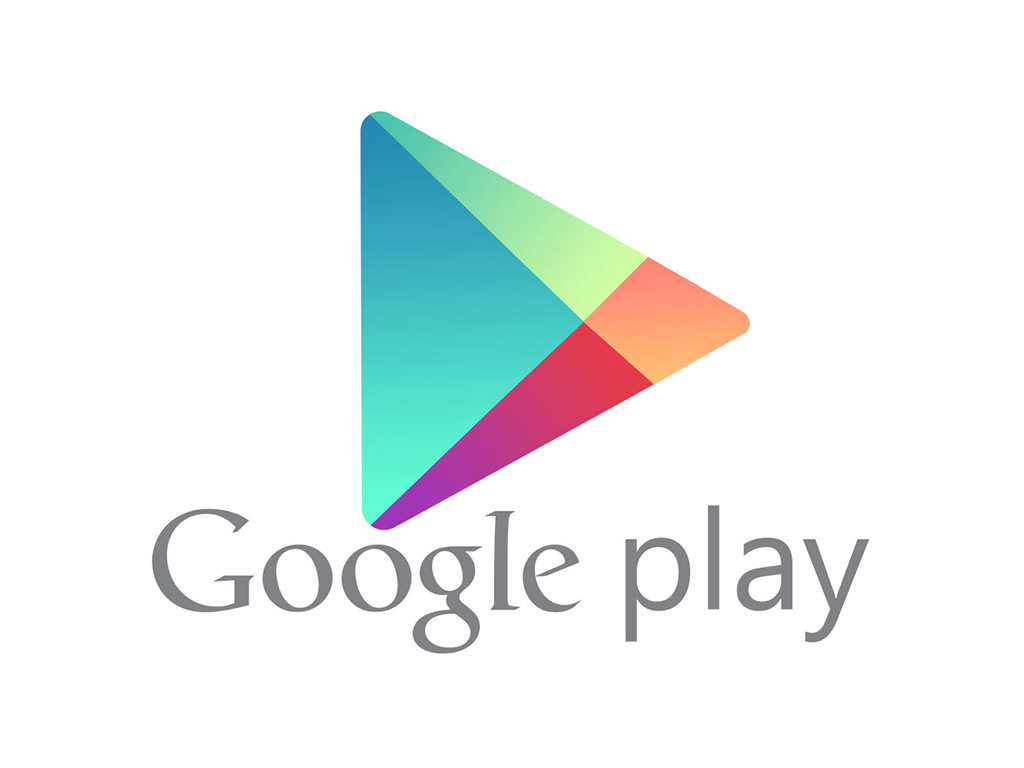 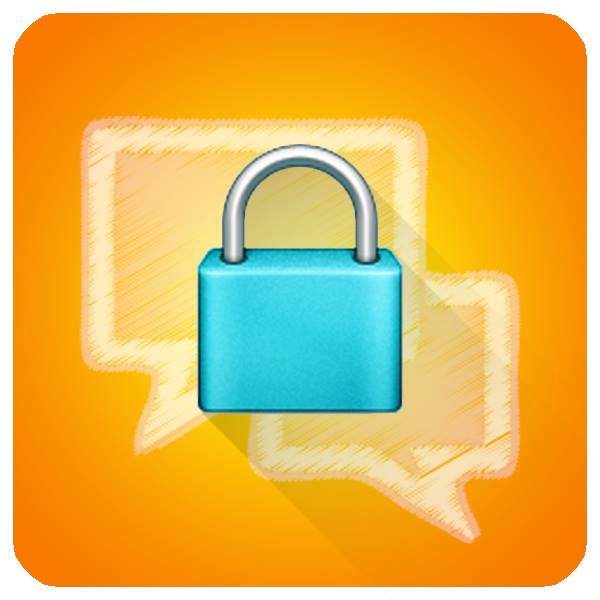 PriSMS - Tin nhắn bảo mật
PriSMS – Private your SMS
Conclusions
Thanks for listening